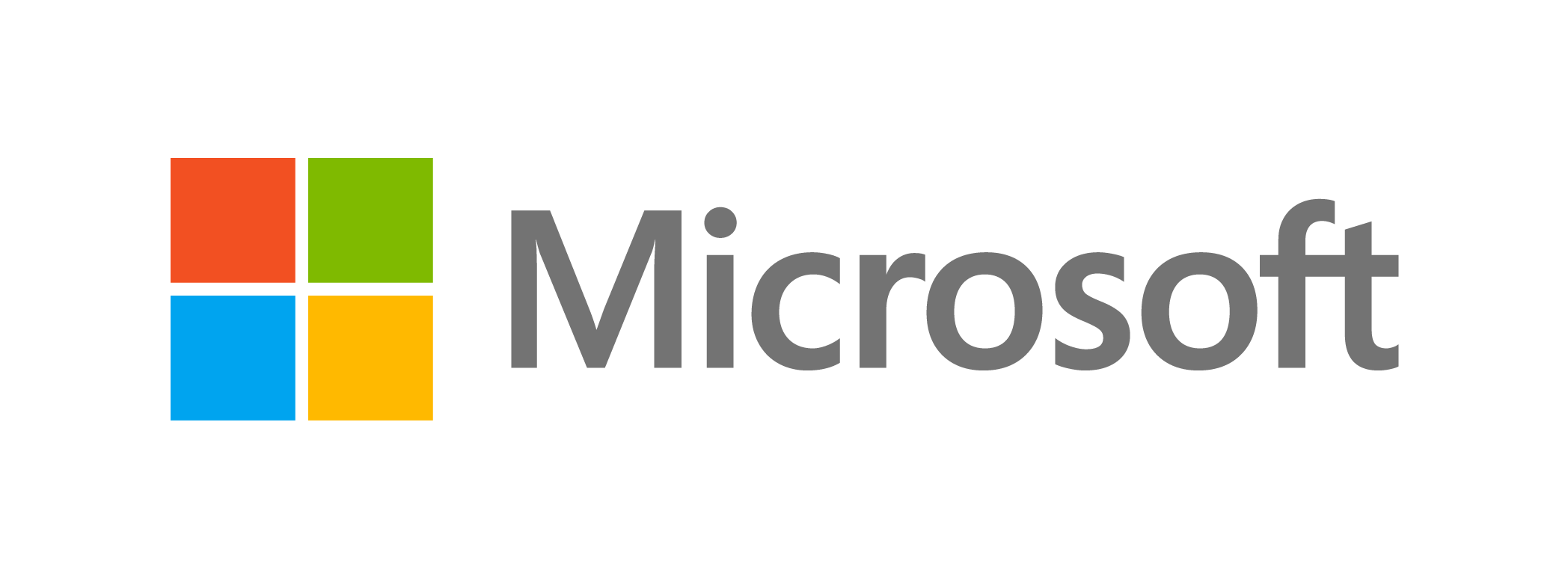 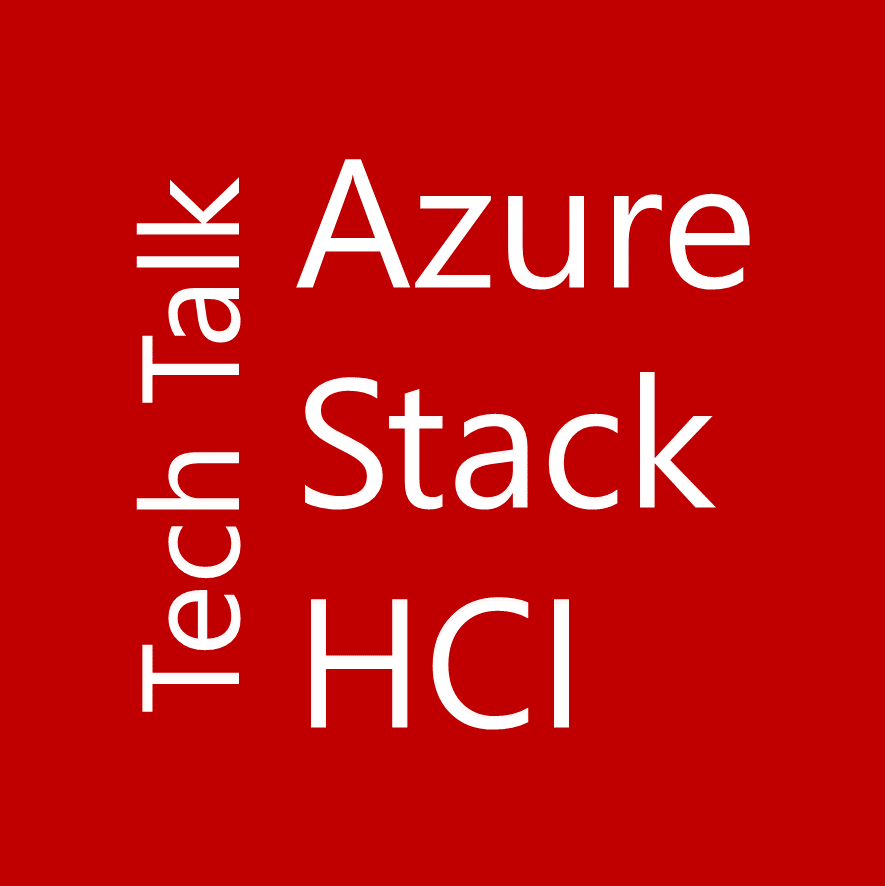 # pay-as-you-go licensing
# Azure Hybrid Benefits activation
# Azure Virtual Desktop on Azure Stack HCI
# Hosted environments
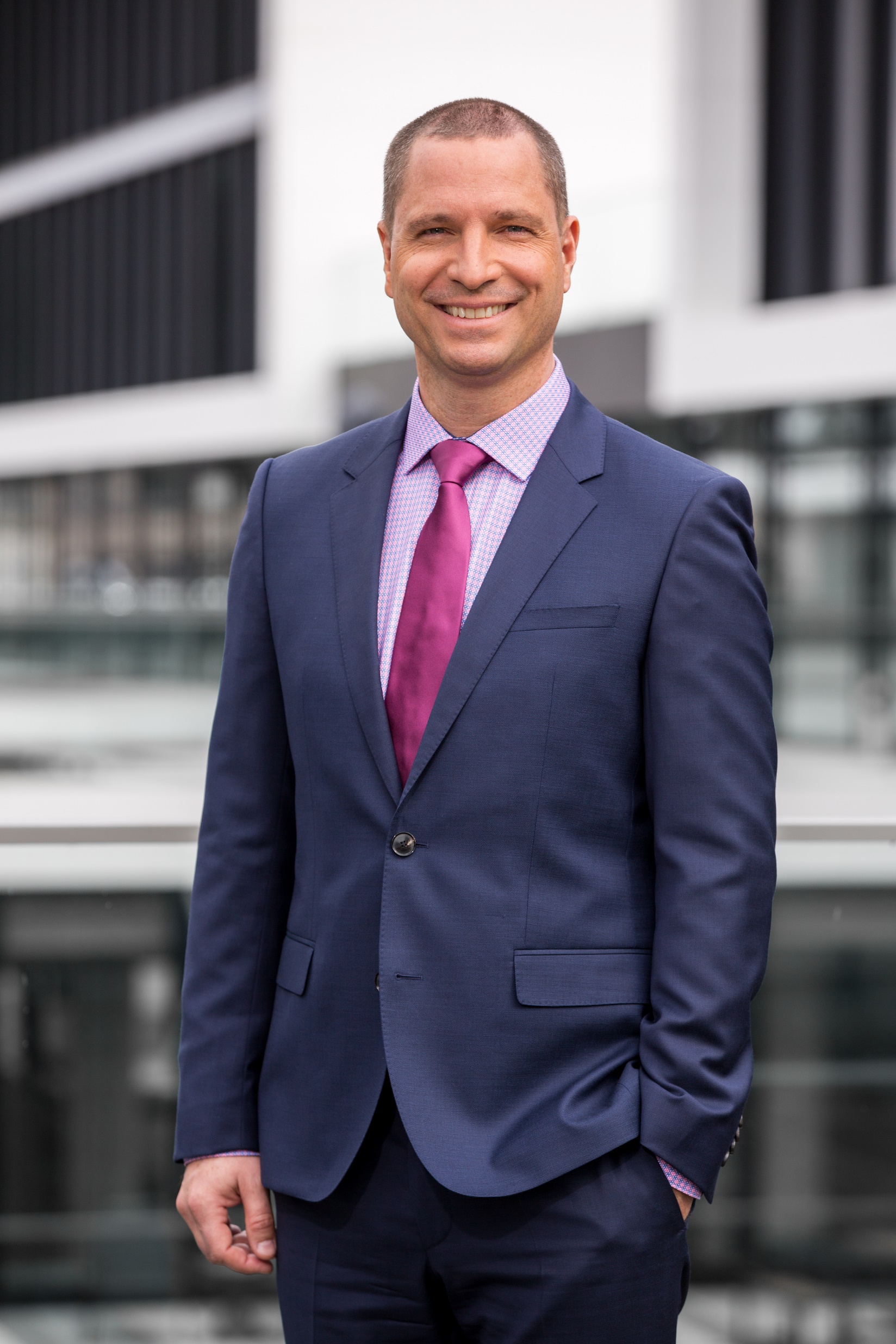 Sven Langenfeld
Azure Stack HCICommercial Sales Specialist
Azure Stack HCI Licensing Deck
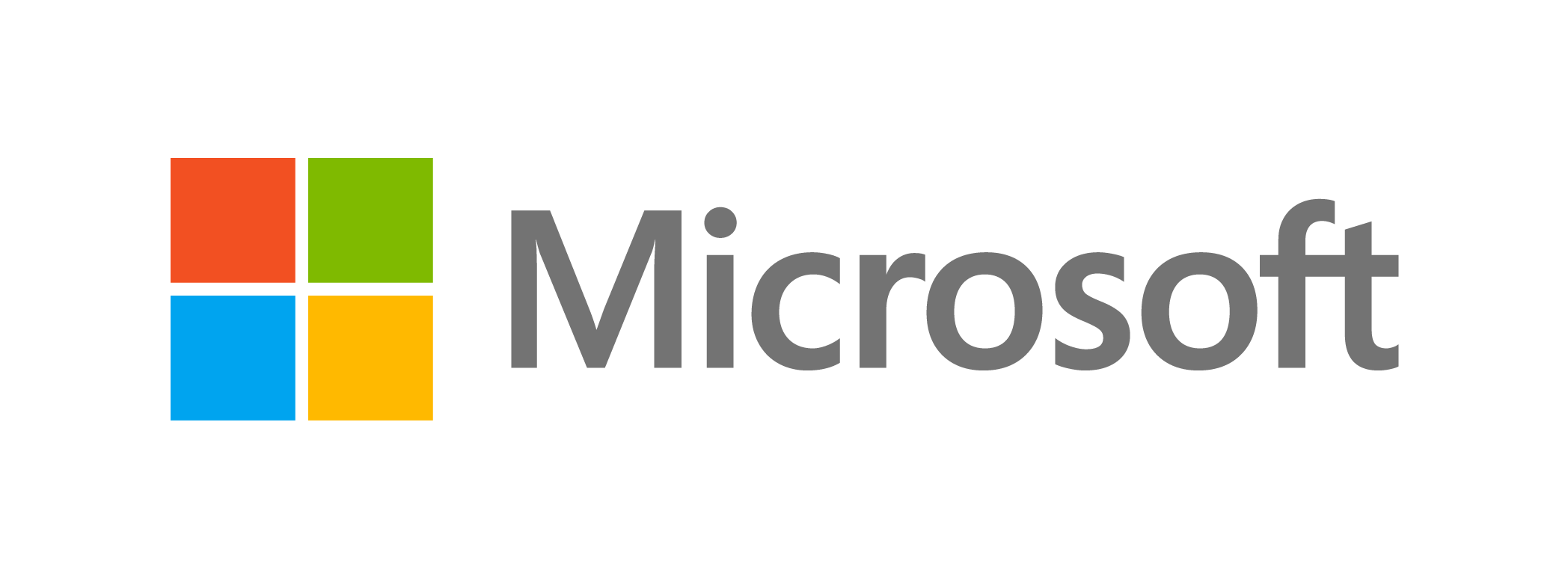 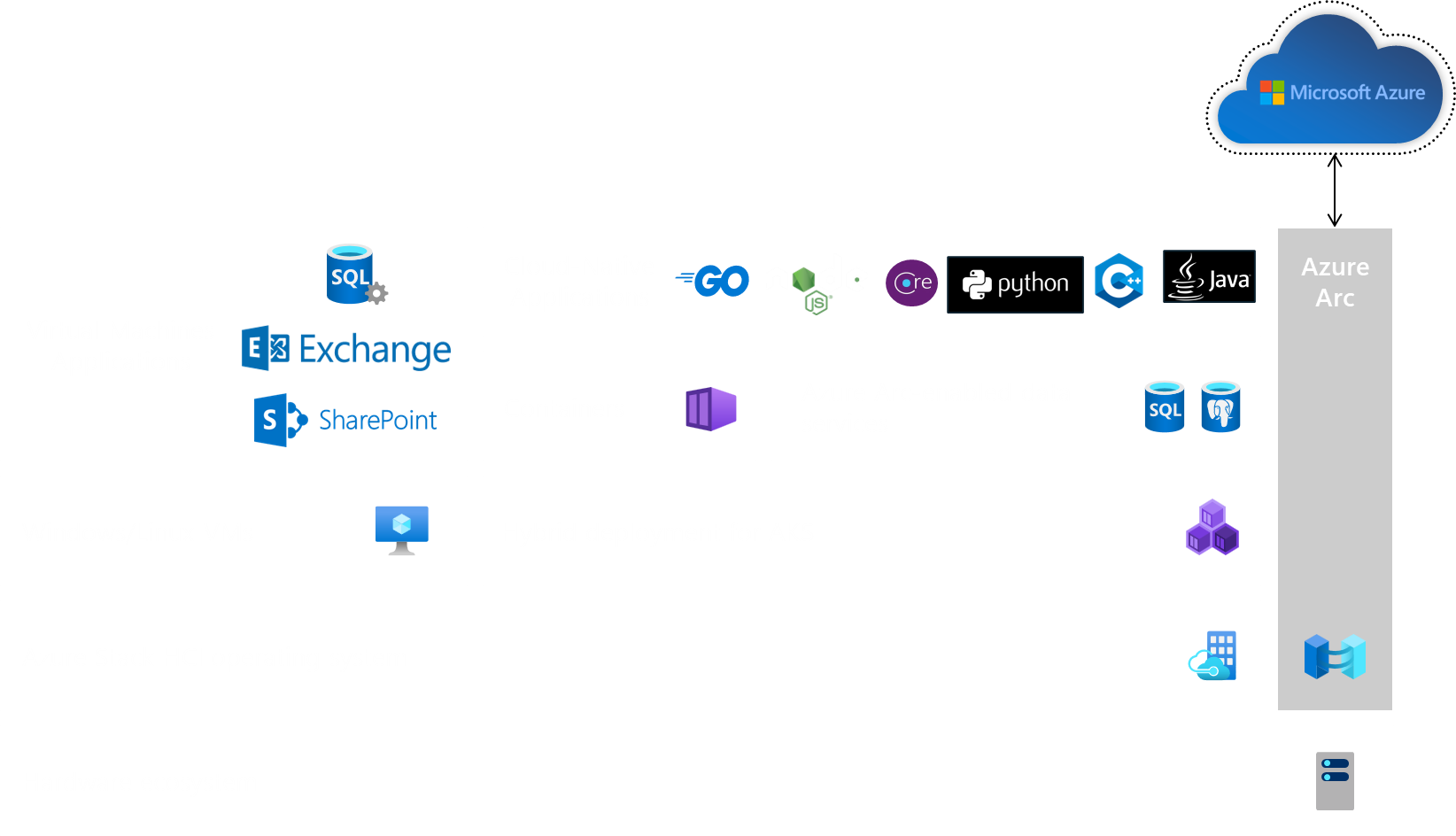 platform architecture
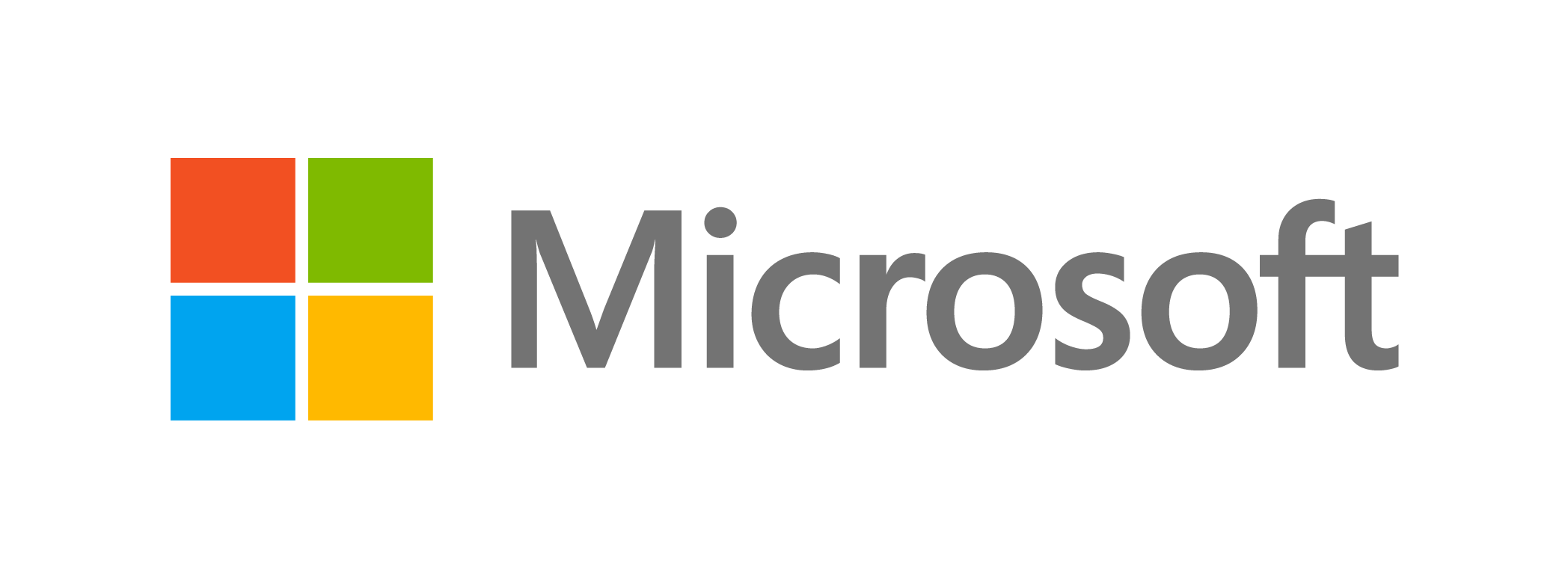 USD $10/month
per ACTIVE physical processor core
60 days trial for free
guest OS not included
no hidden cost
pay-as-you-go licensing
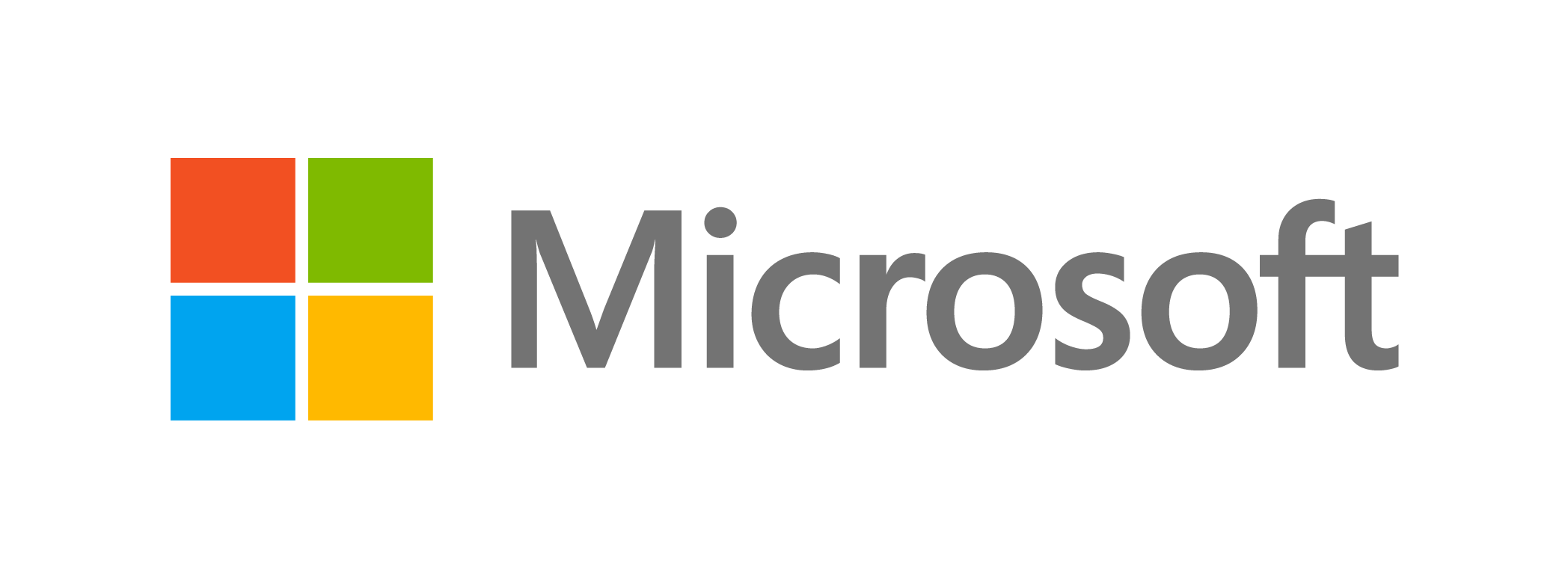 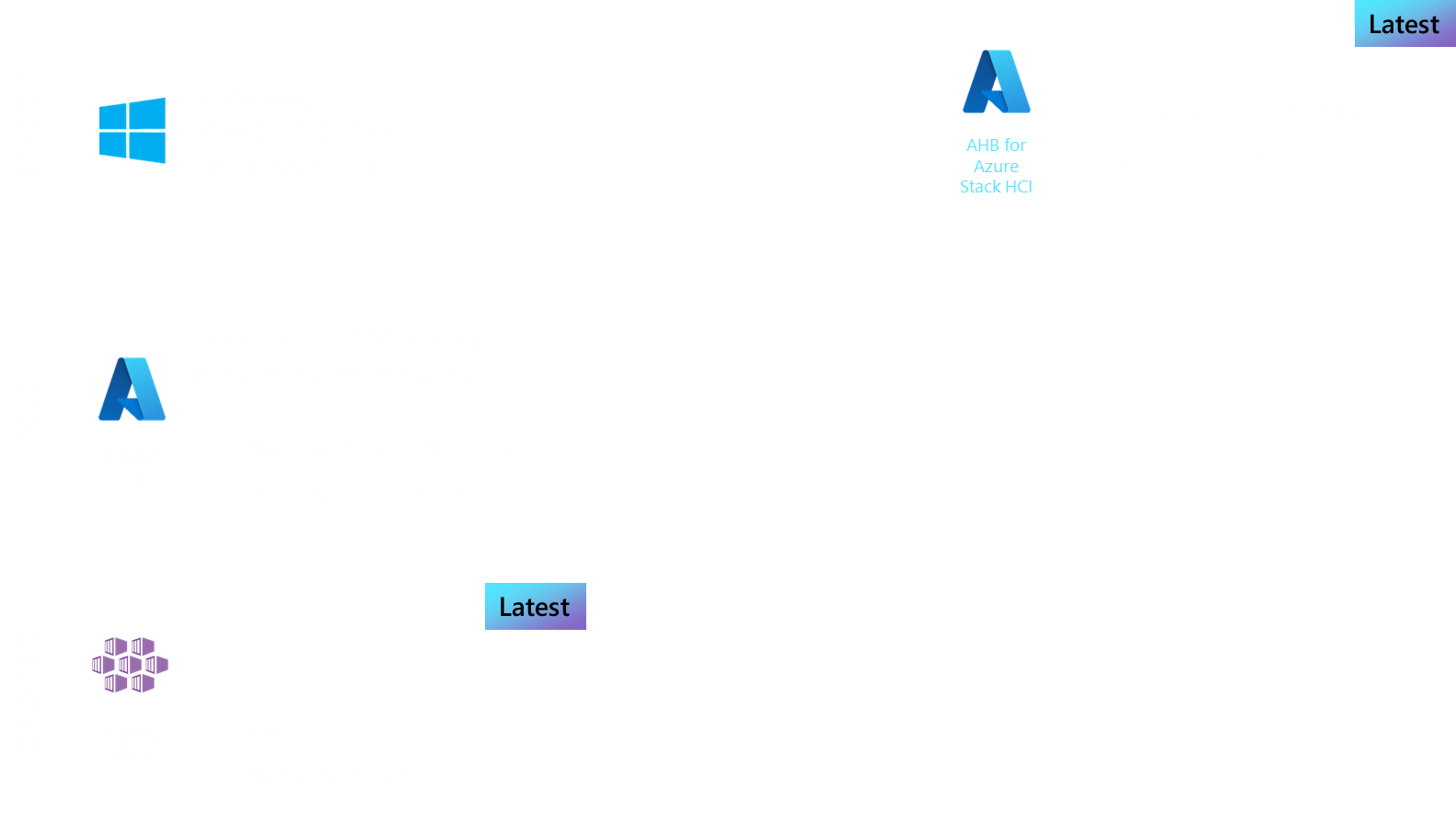 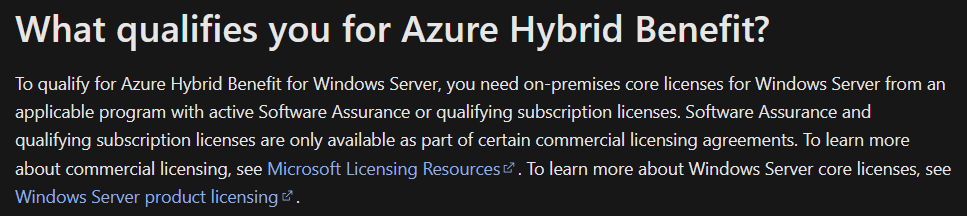 Azure Hybrid Benefits activation
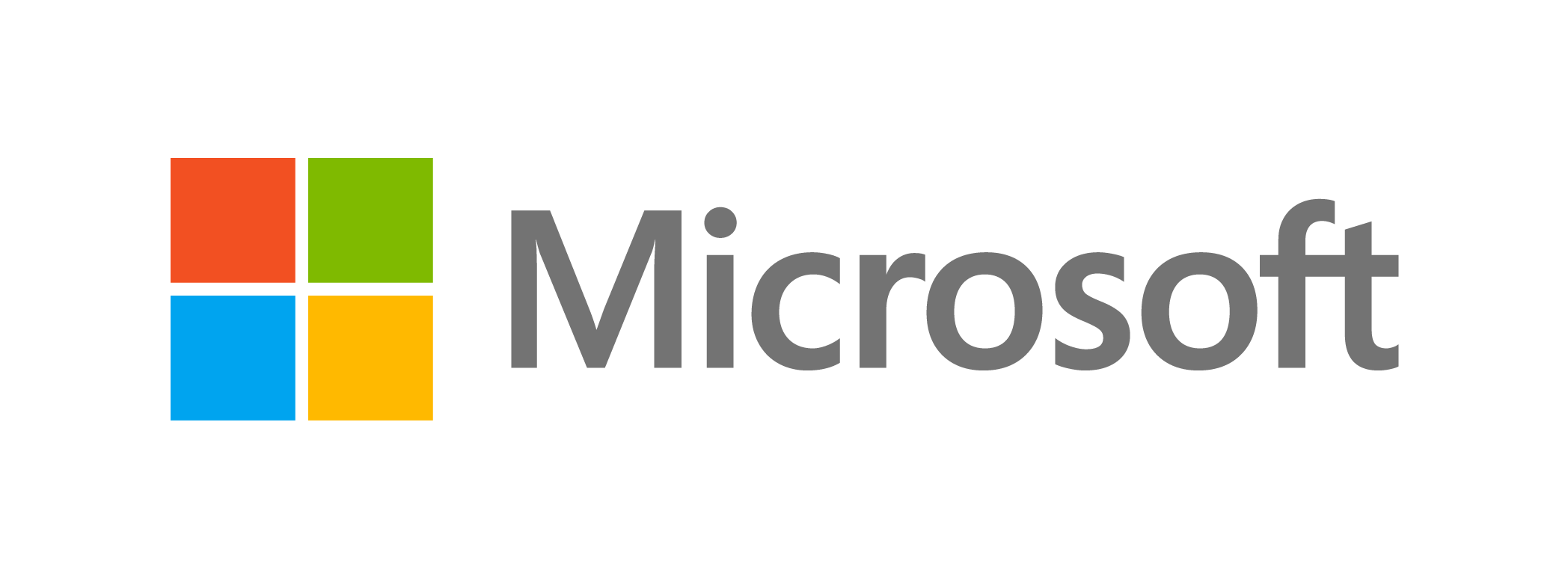 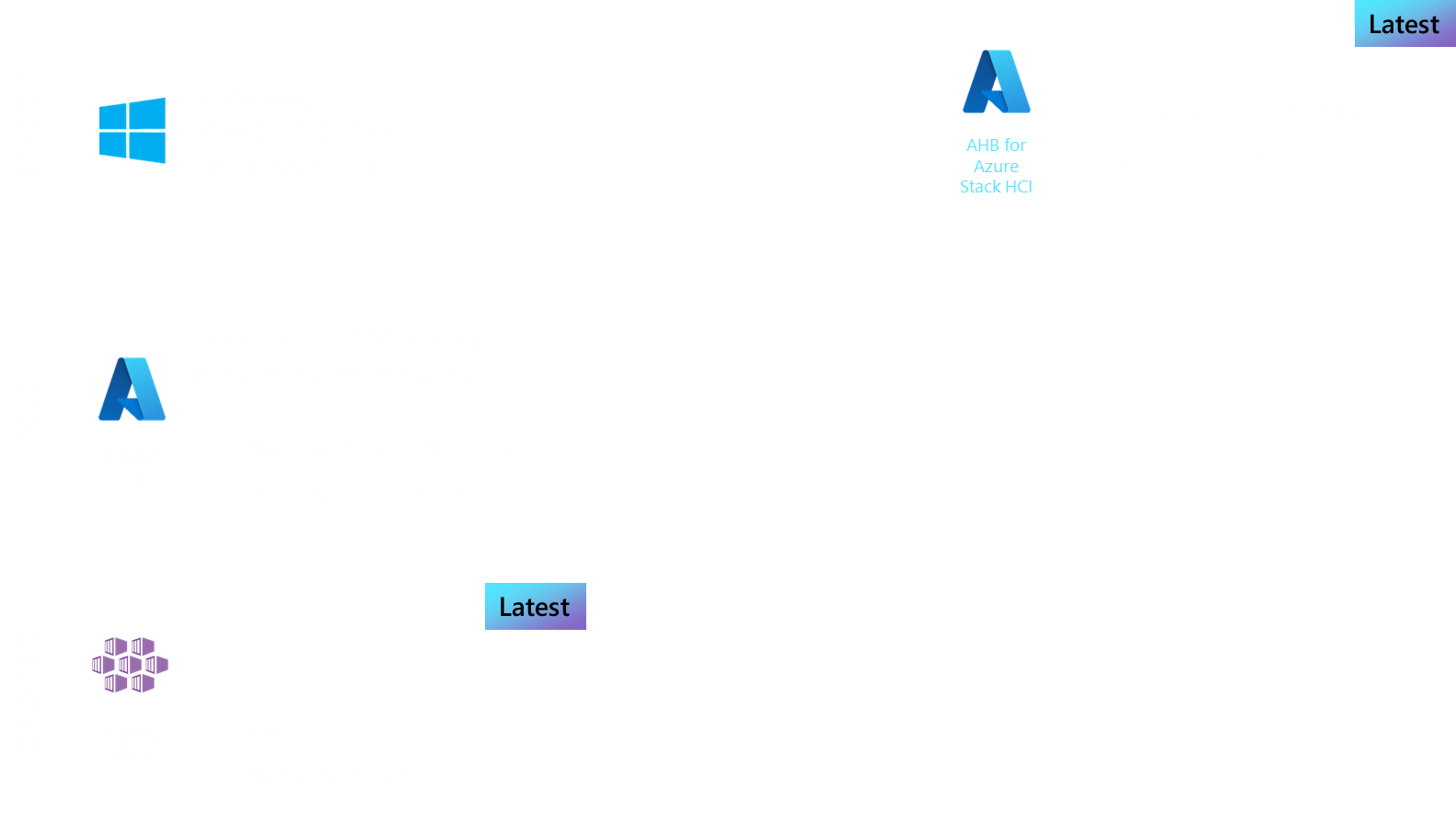 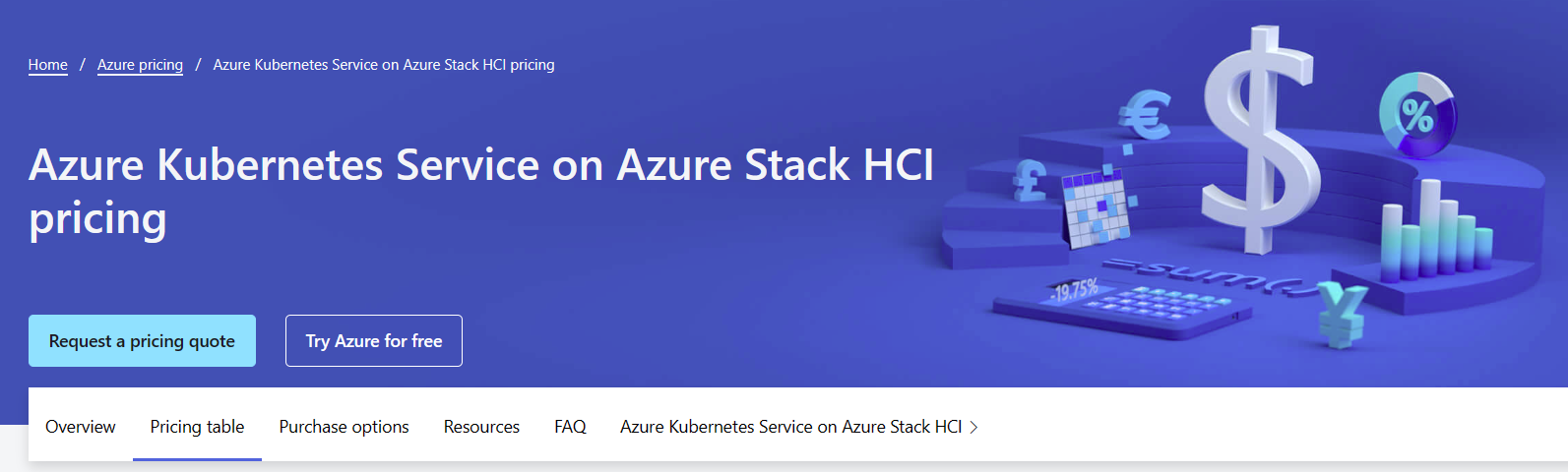 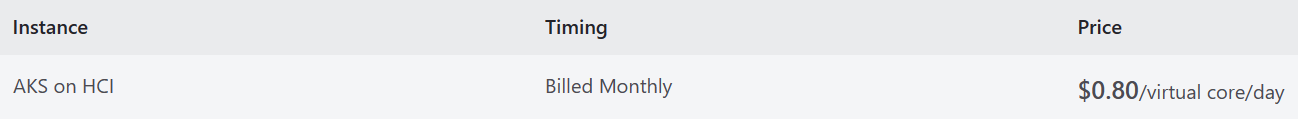 Azure Hybrid Benefits activation
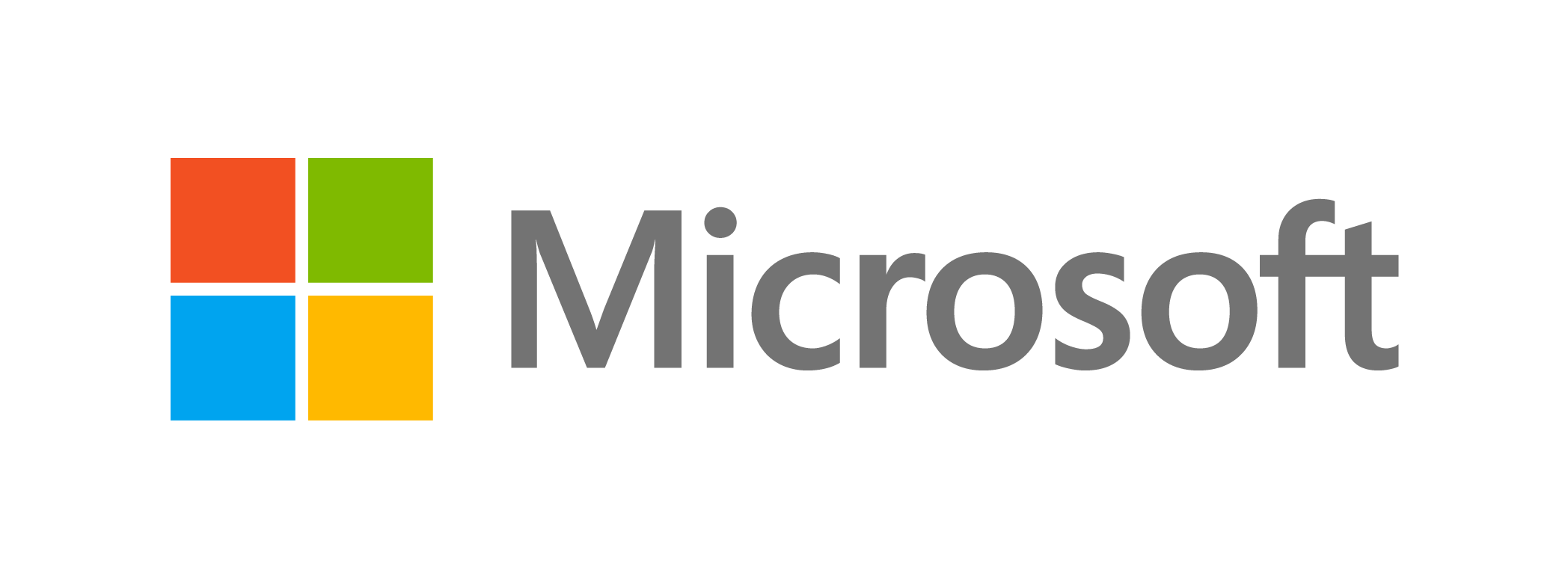 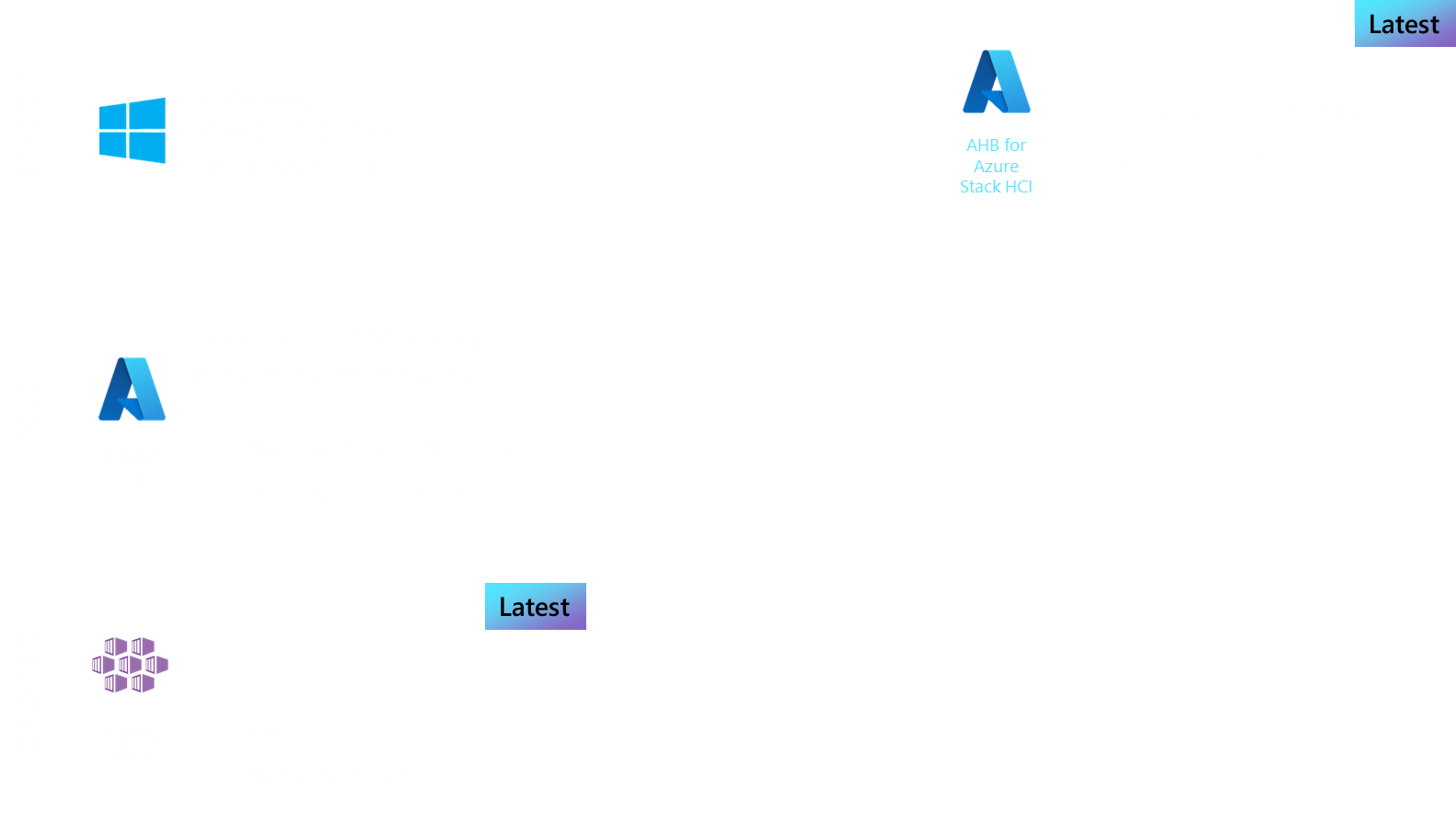 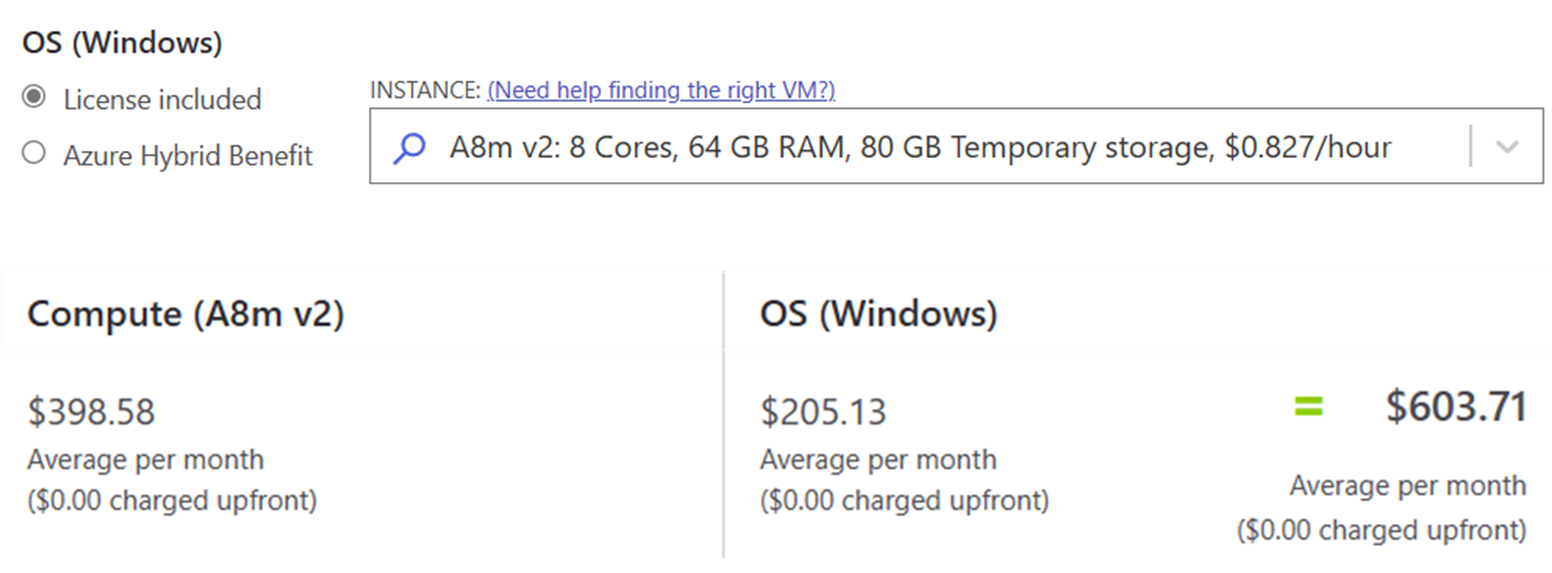 Azure Hybrid Benefits activation
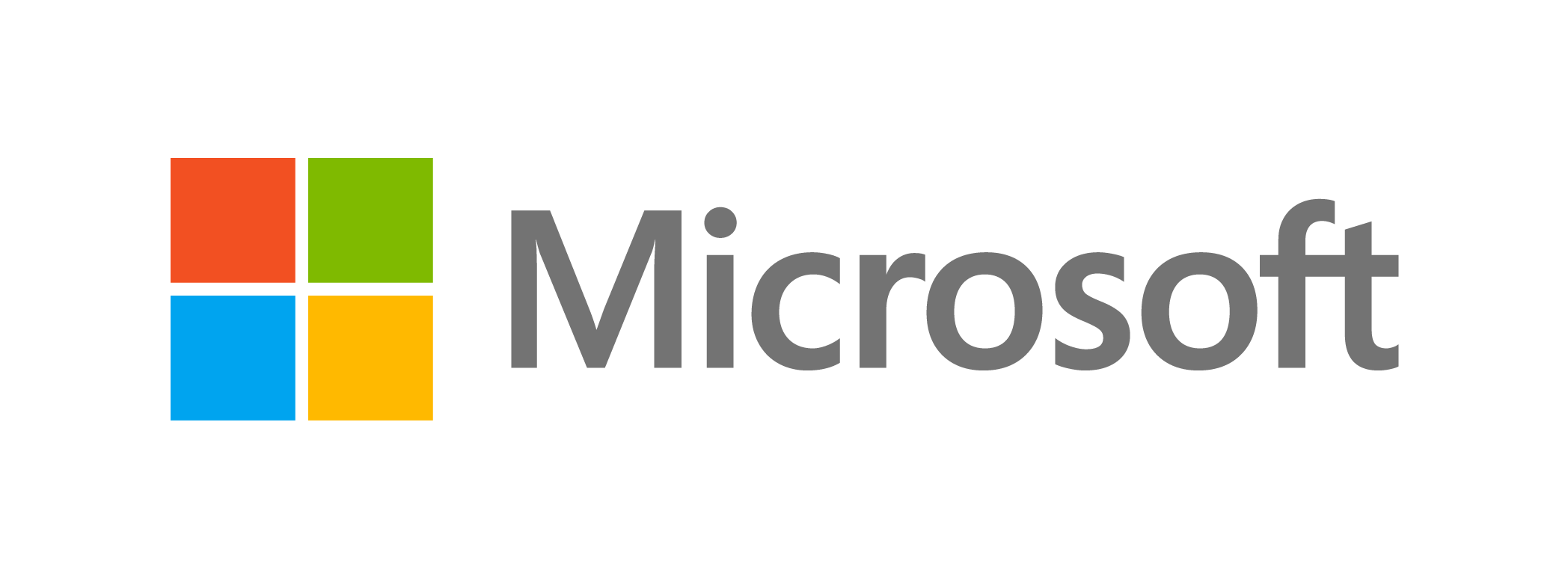 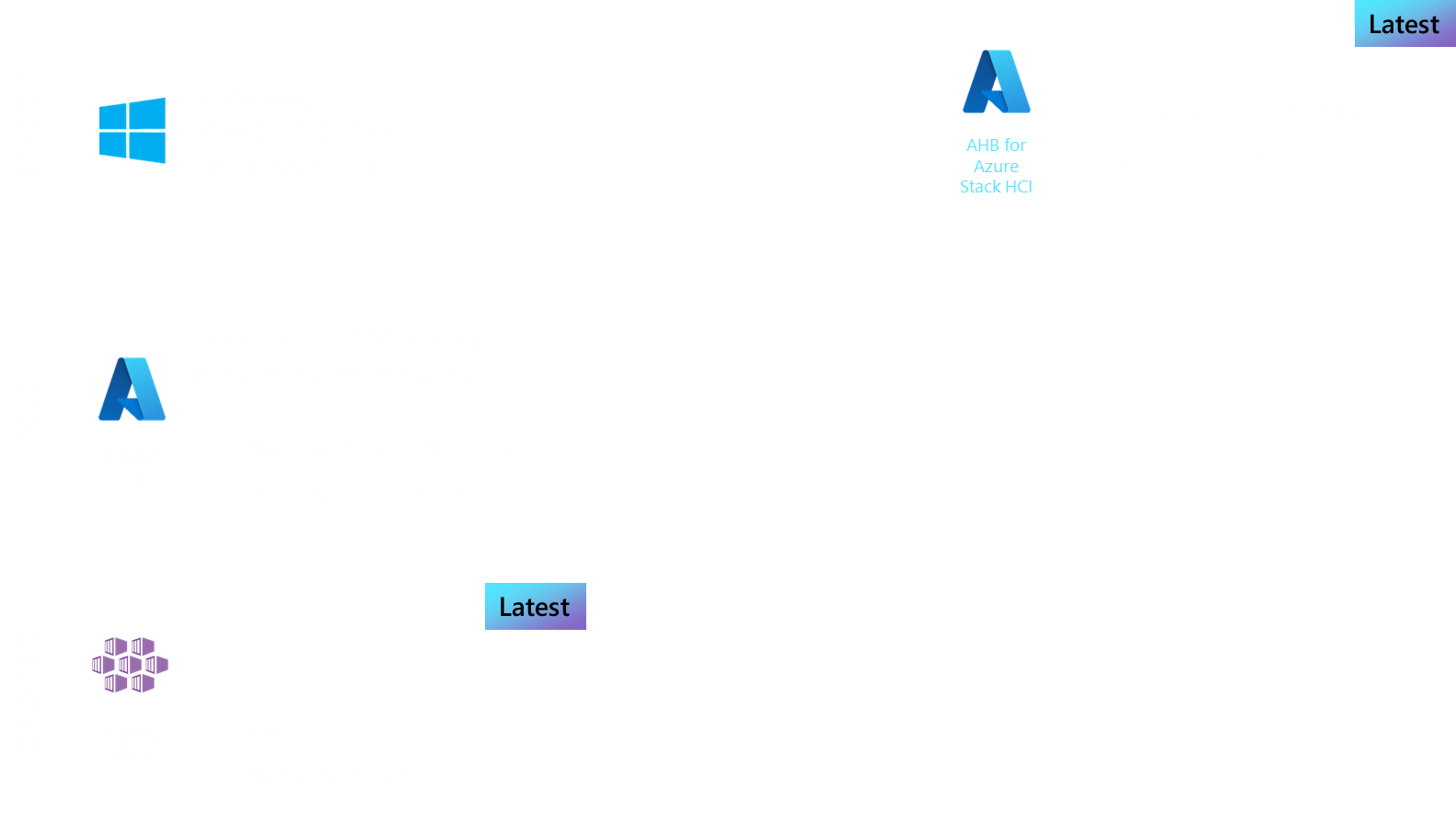 AND!
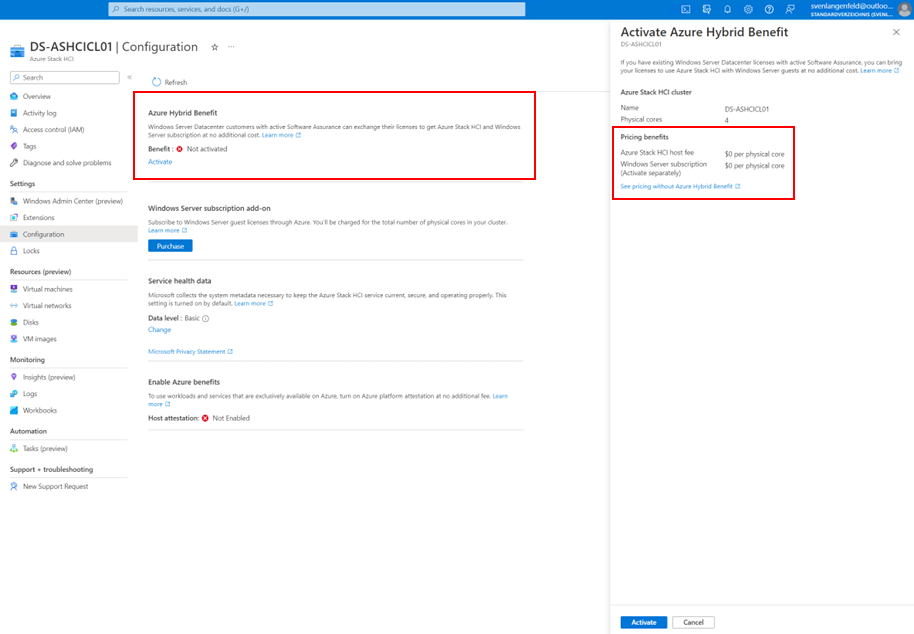 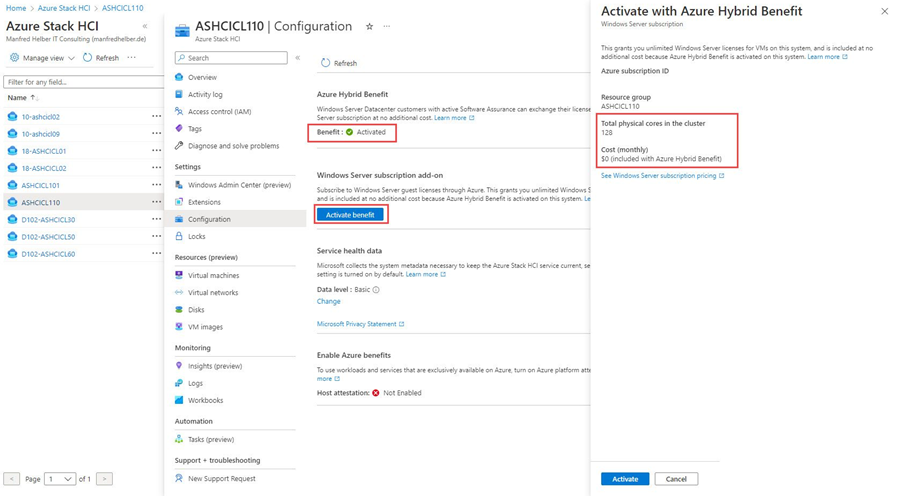 Azure Hybrid Benefits activation
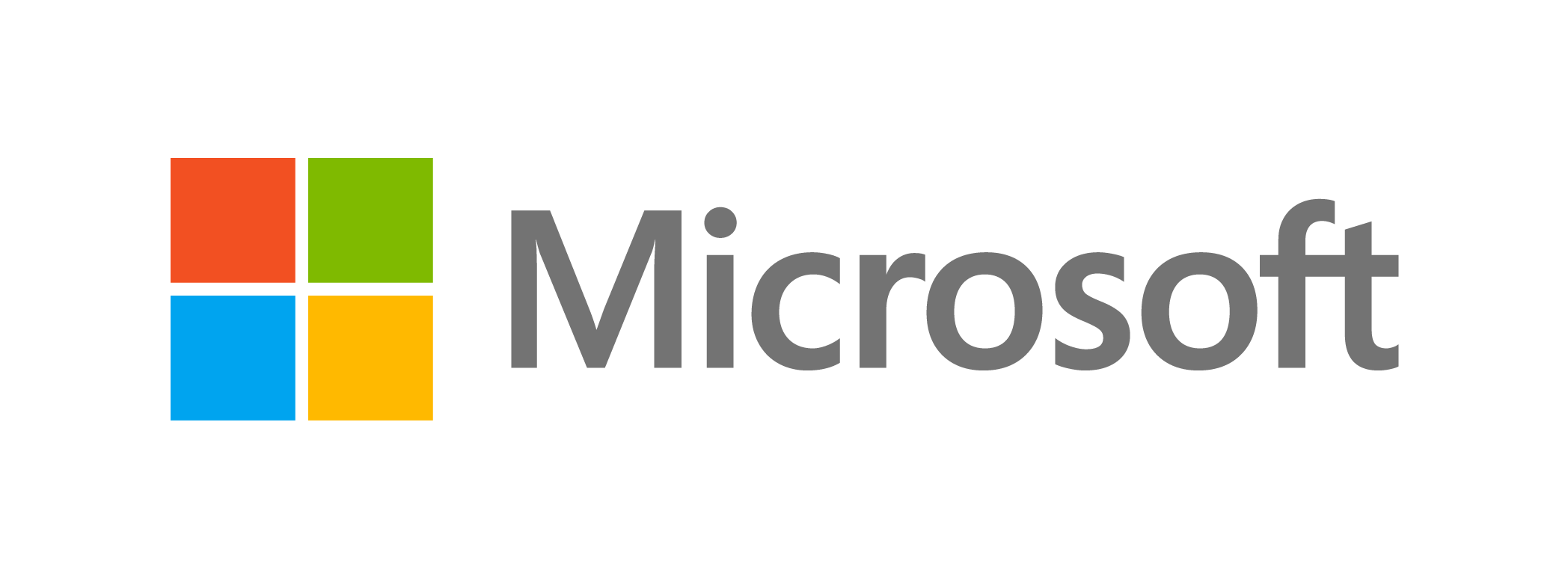 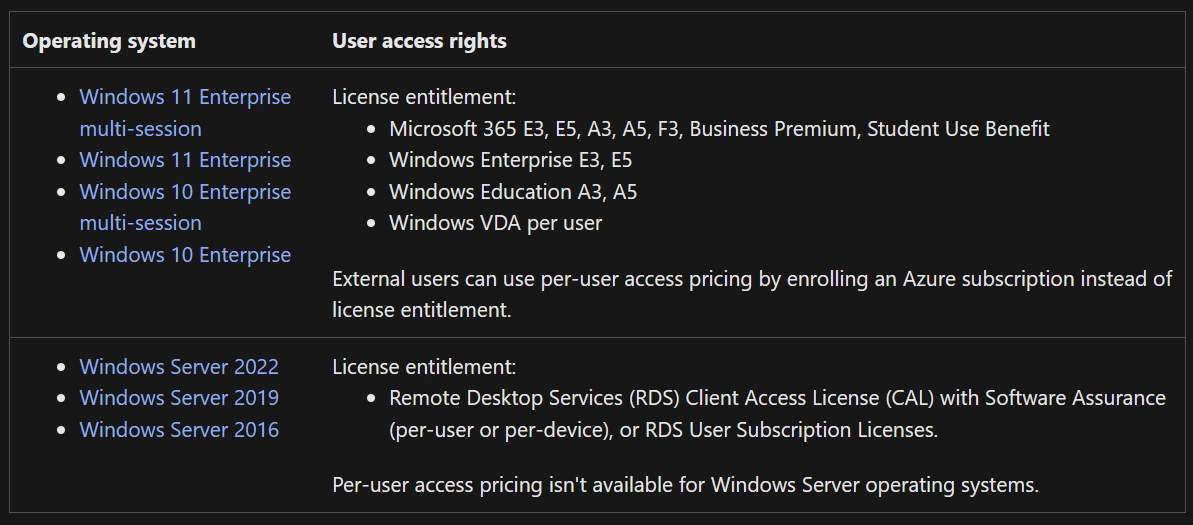 +0.01$ per vCore per hour
Azure Virtual Desktop on Azure Stack HCI
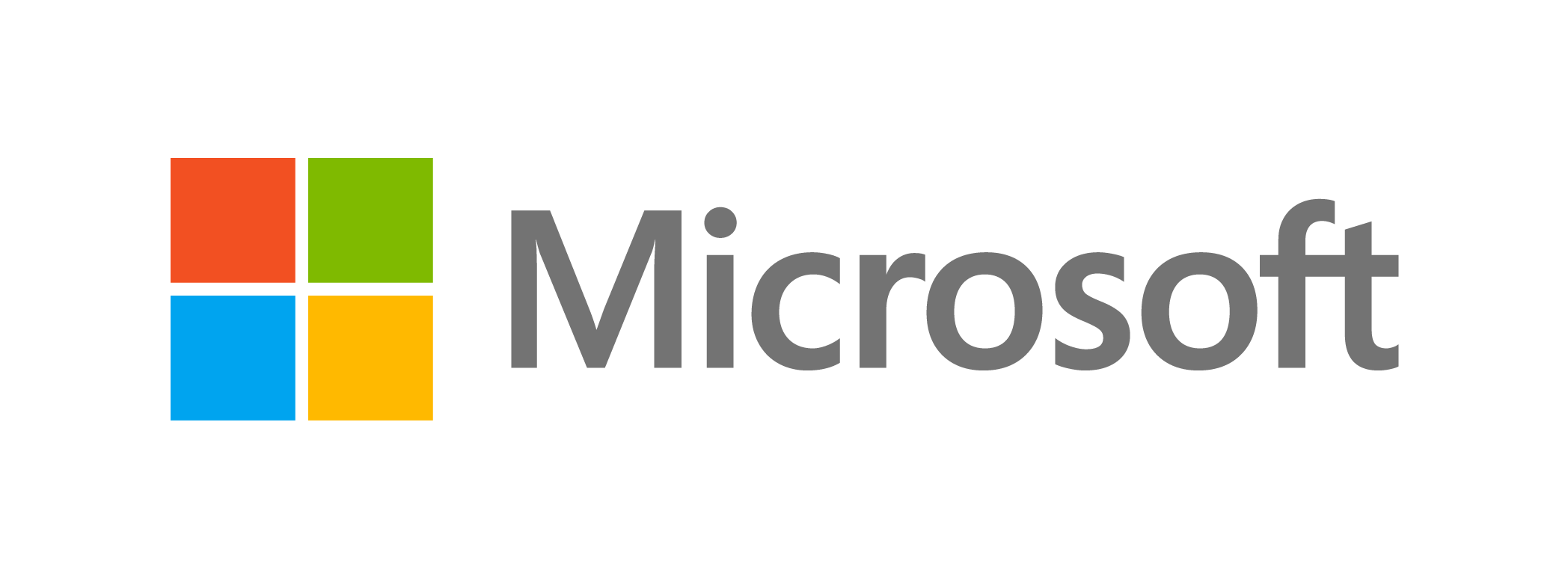 Hoster
Customer
ASHCI cluster
ASHCI cluster
VMs or any other “Azure” services
Azure Subscription = customer
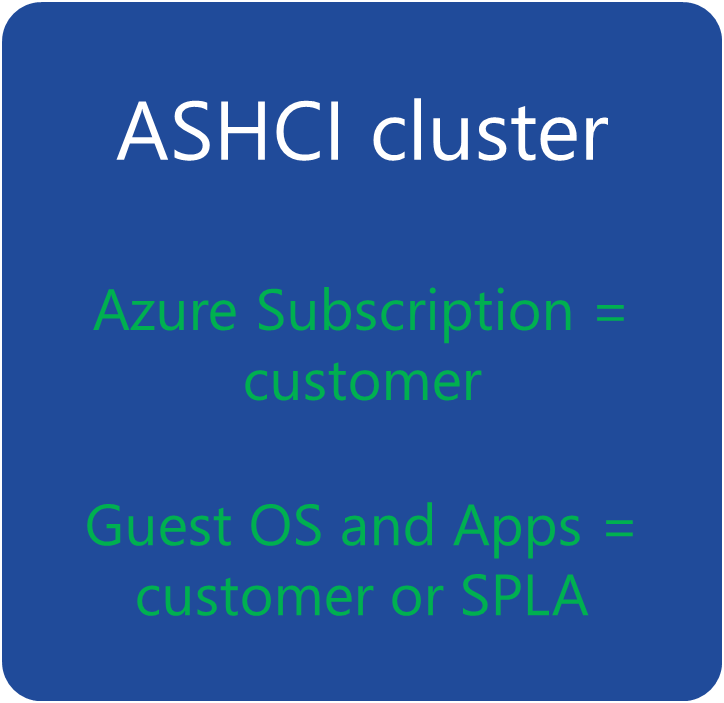 Azure Subscription = Hoster
unique ISV services
Guest OS and Apps = customer or SPLA
Azure Subscription = Hoster
Hosted environments
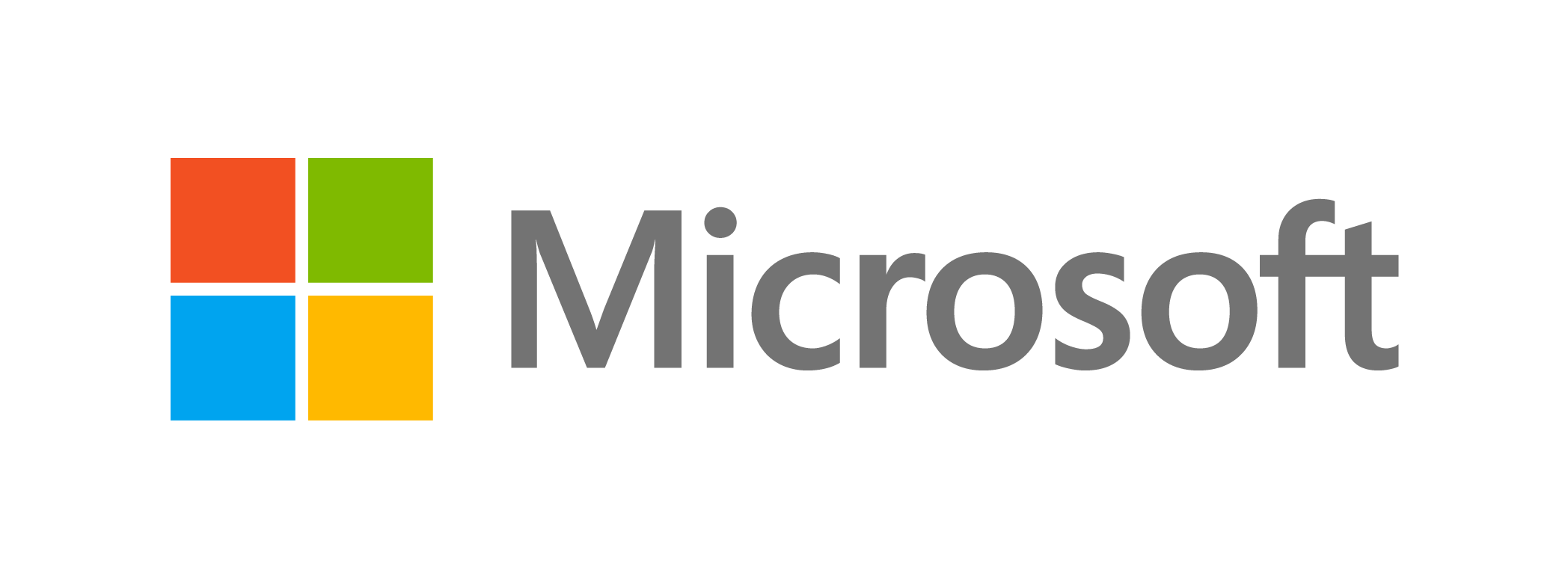 Thank youand good bye!
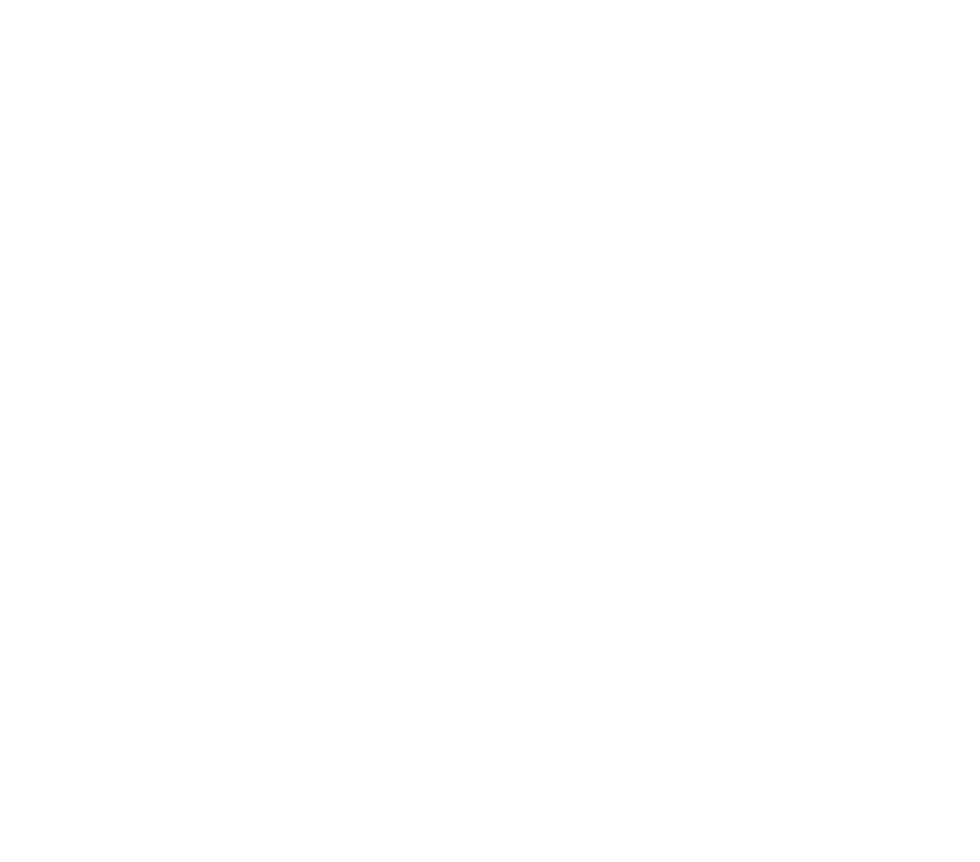